KDE HLAVNĚ ŽILI LIDÉ V PŘEMYSLOVSKÉM STÁTU?
1
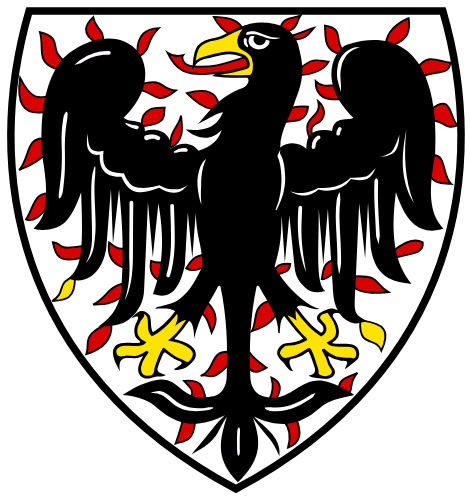 na horách
 v nížinách kolem řek
 v pralesích
V ČEM BYDLELI CHUDÍ LIDÉ?
2
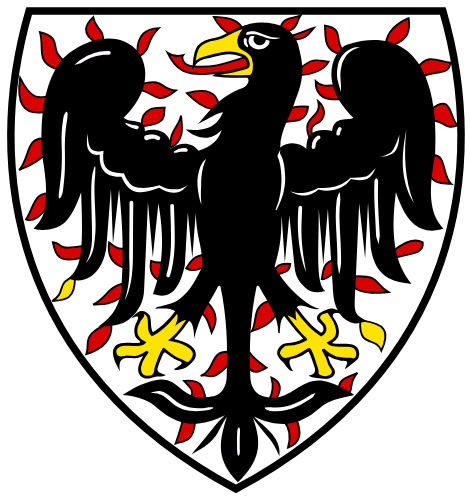 v dřevěných chatrčích
 v hradech
 v kamenných domech
V ČEM BYDLELI BOHATÍ LIDÉ?
3
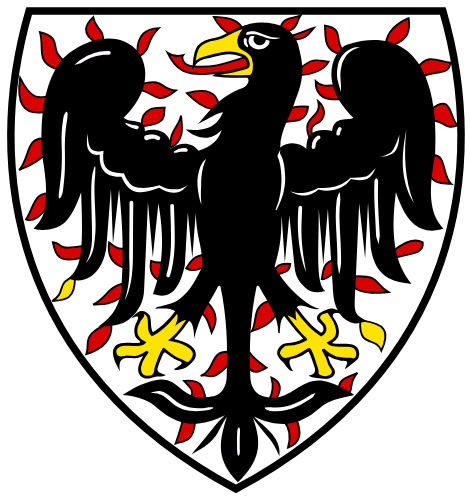 v dřevěných chatrčích
 v hradech
 v kamenných domech
V ČEM BYDLELI PANOVNÍCI ?
4
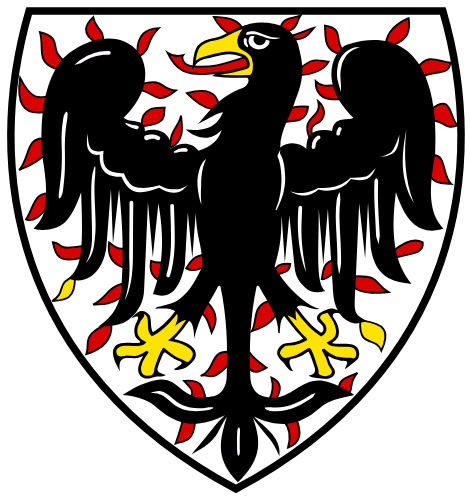 v dřevěných chatrčích
 v hradech
 v kamenných domech
CO SE TVOŘILO KOLEM HRADŮ?
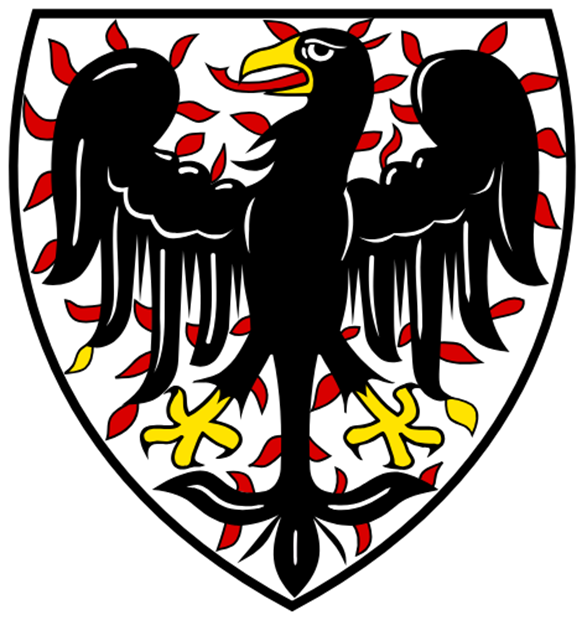 5
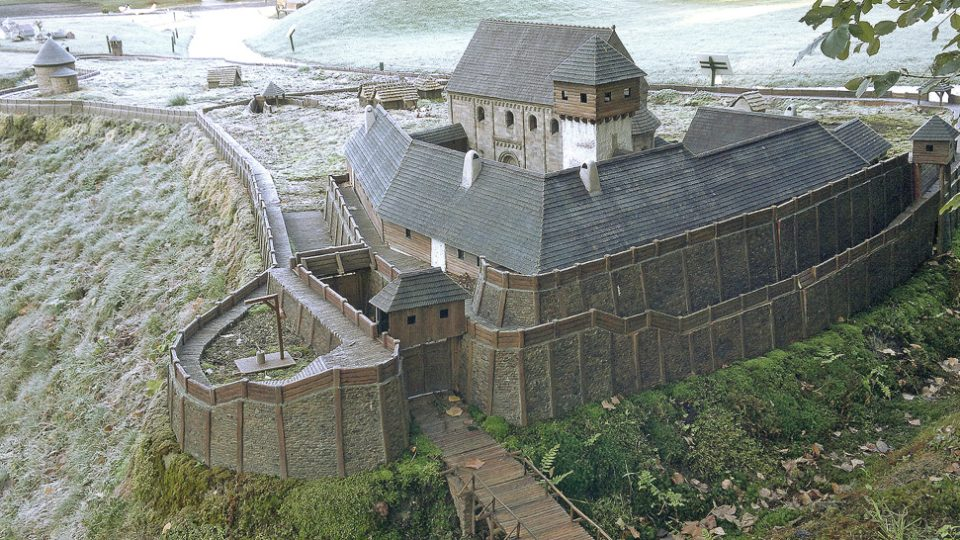 kláštery
 osady
 trhy
CO POKRÝVALO OBLEČENÍ PROSTÝCH LIDÍ?
6
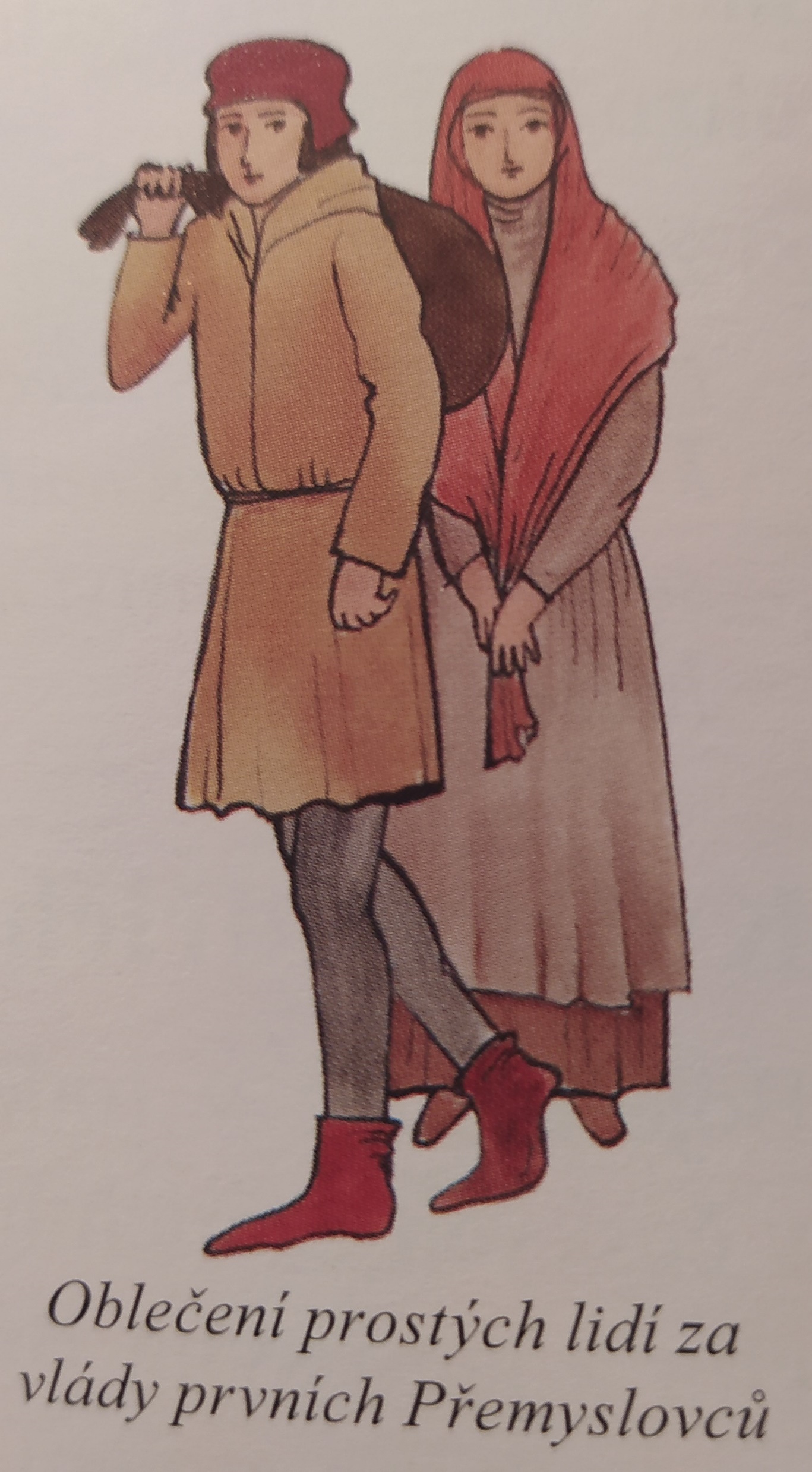 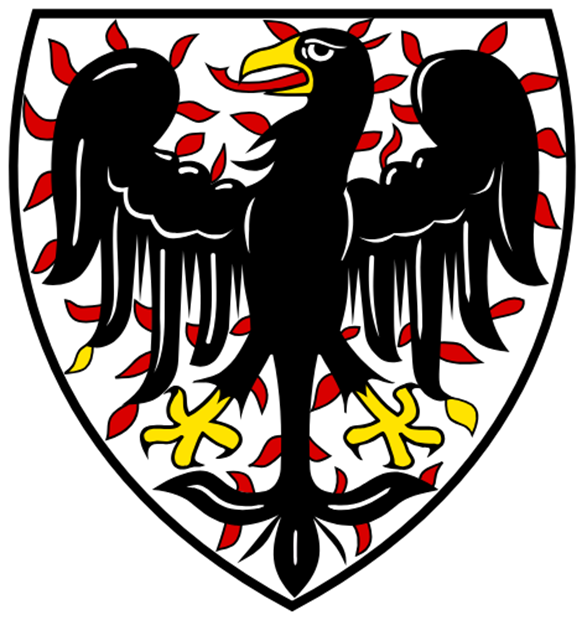 jenom hlavu
 jenom nohy
 celou postavu
KDO BYLI NOSITELÉ VZDĚLANOSTI?
7
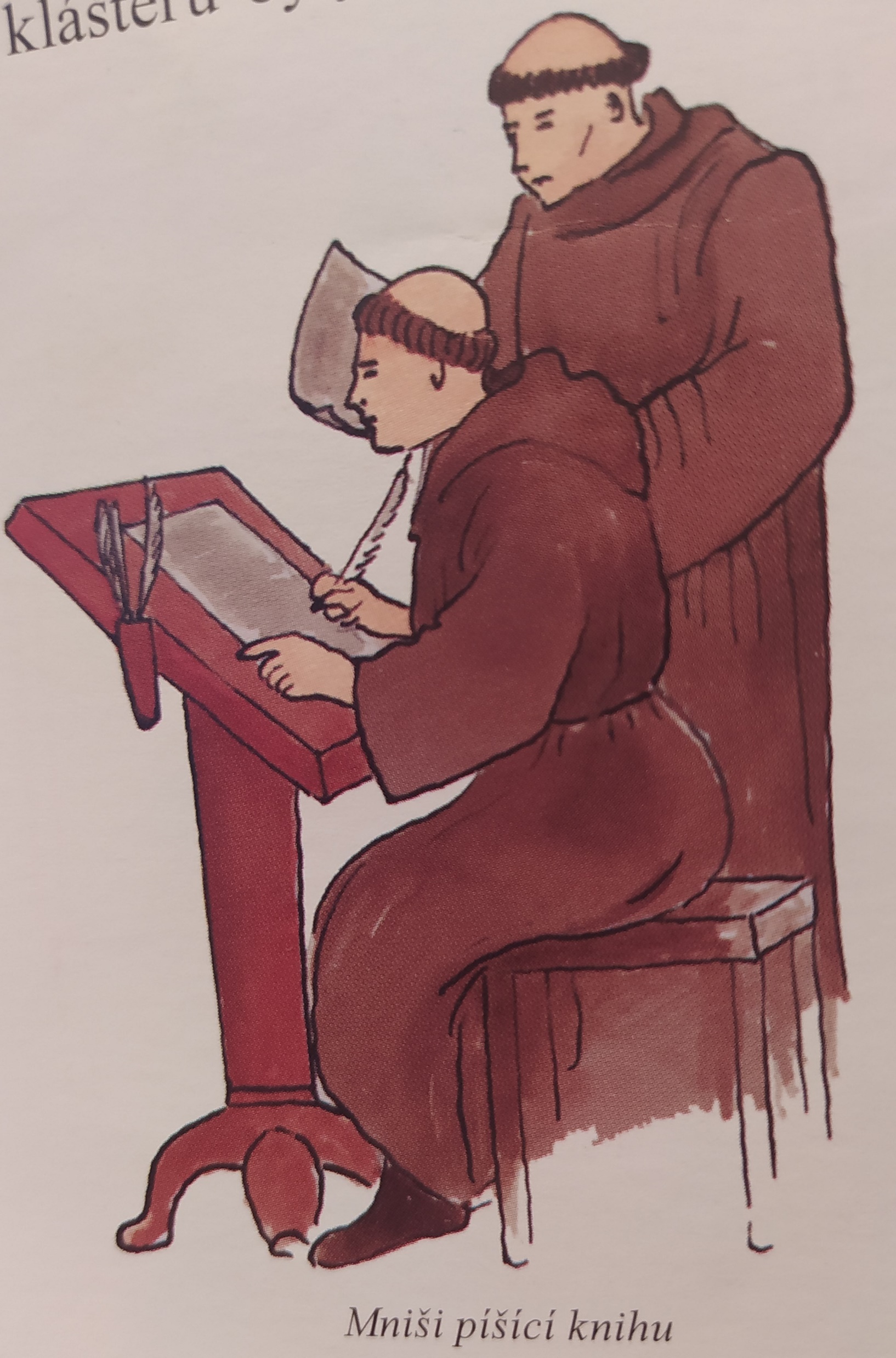 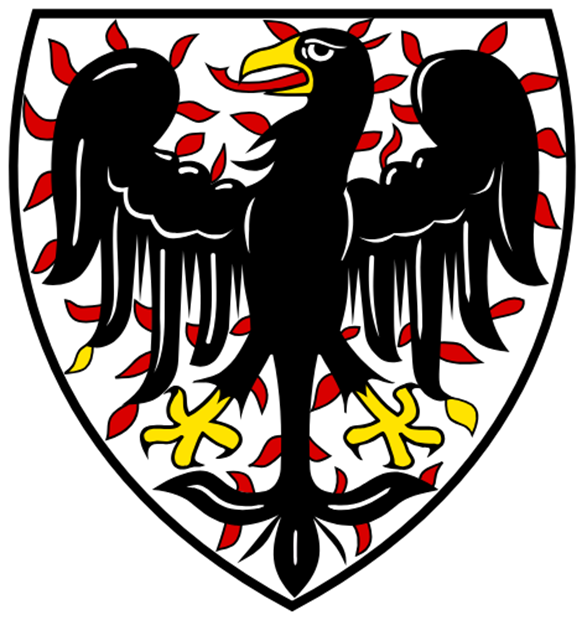 panovníci
 kupci
 kněží a mniši
CO JAKO JEDINÍ UMĚLI MNIŠI?
8
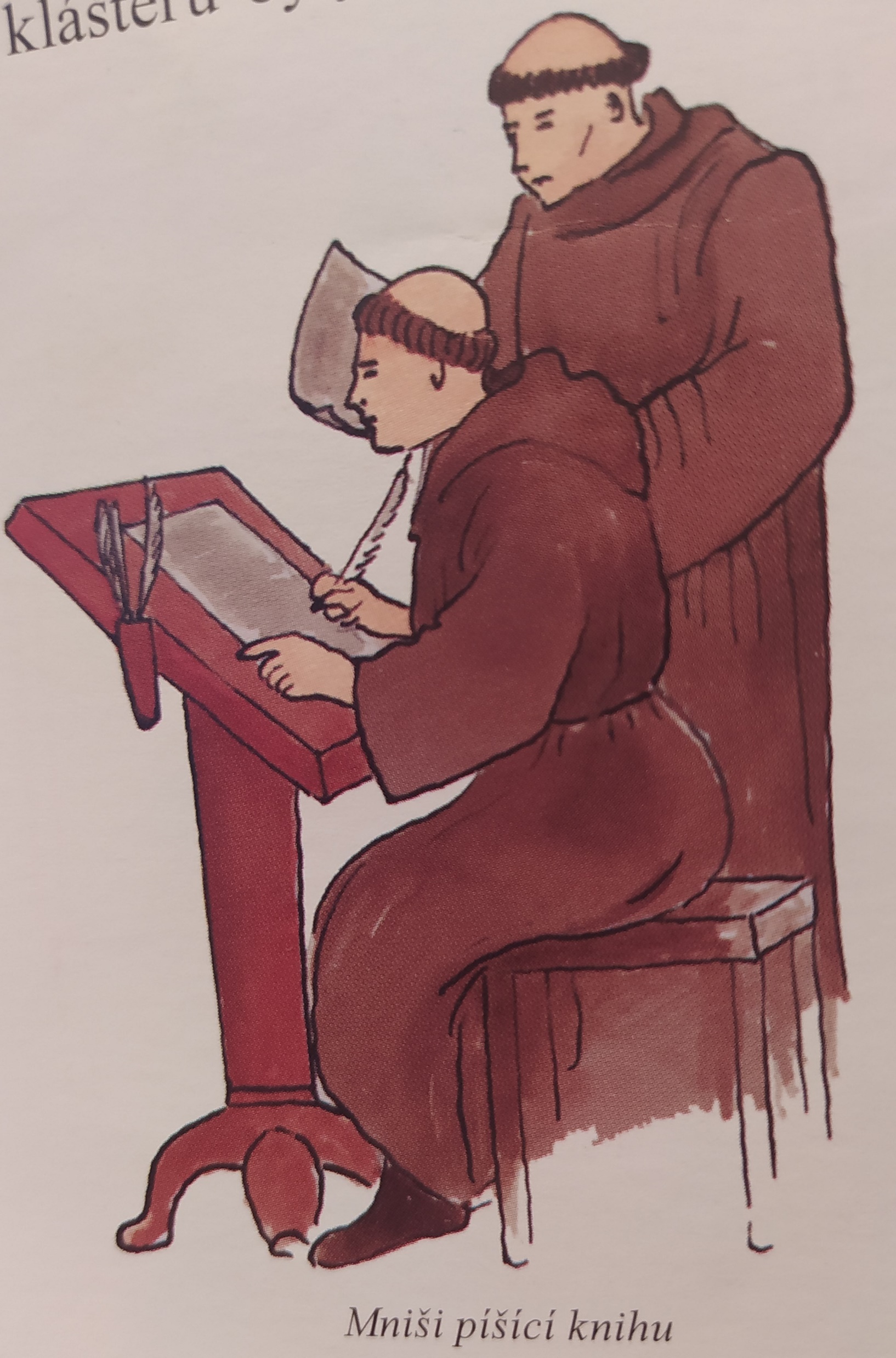 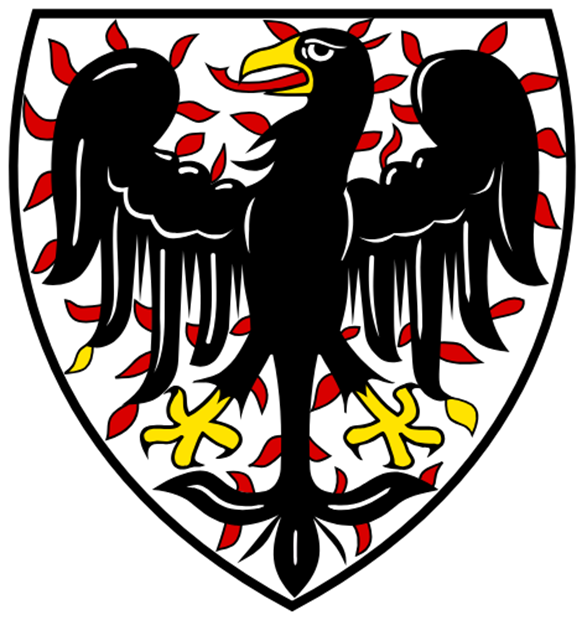 stavět hrady
 číst a psát
 zpívat
CO DĚLALI MNIŠI RUČNĚ?
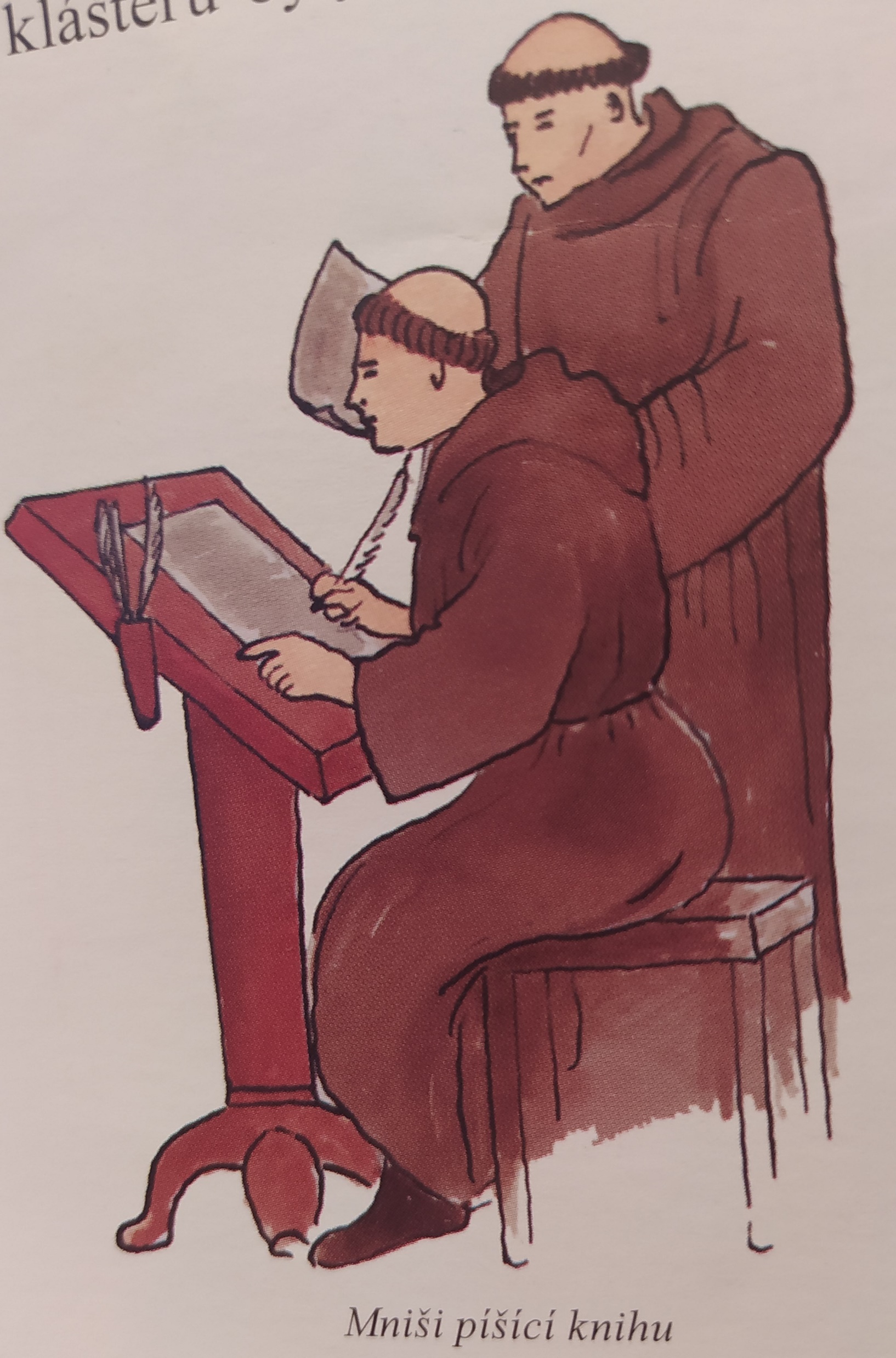 9
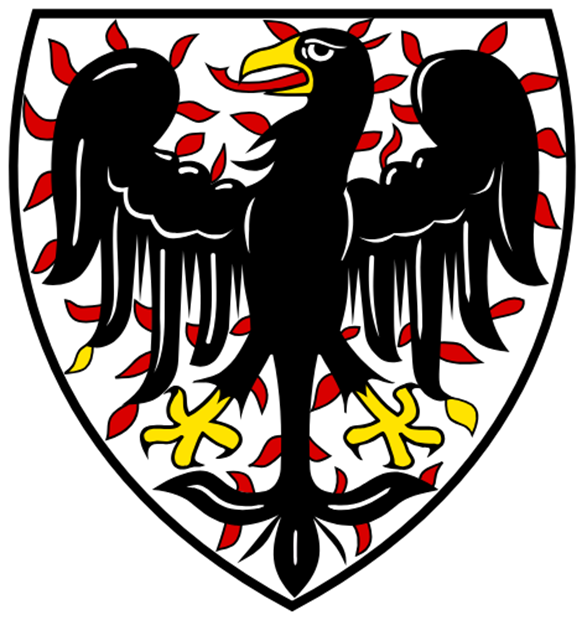 zpívali chorály
 modlili se
 opisovali knihy
VYBER STAVBU POSTAVENOU V ROMÁNSKÉM SLOHU?
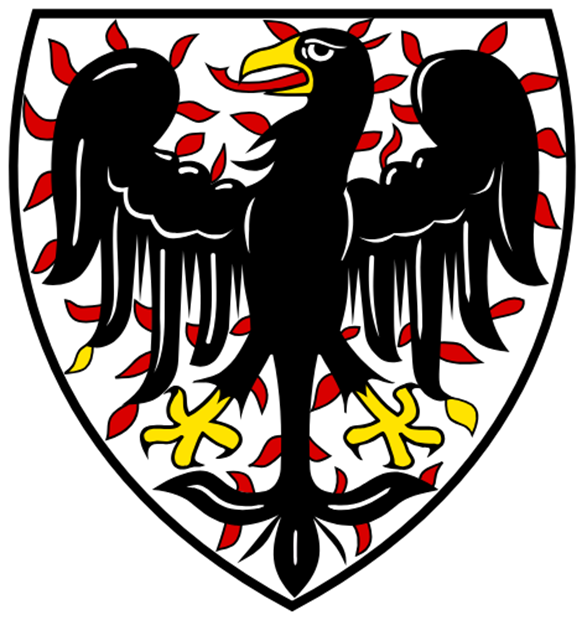 10
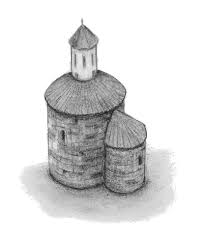 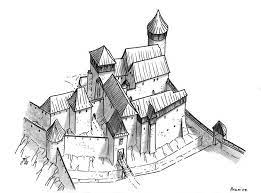 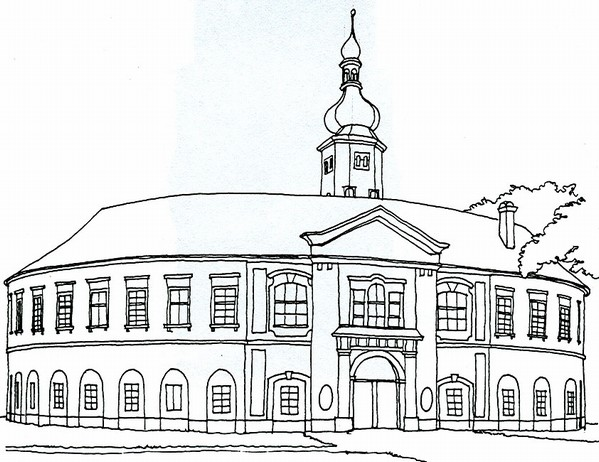 B)                  C)
JAK SE JMENOVAL SLAVNÝ KRONIKÁŘ ŽIJÍCÍ ZA VLÁDY PRVNÍCH PŘEMYSLOVCŮ?
11
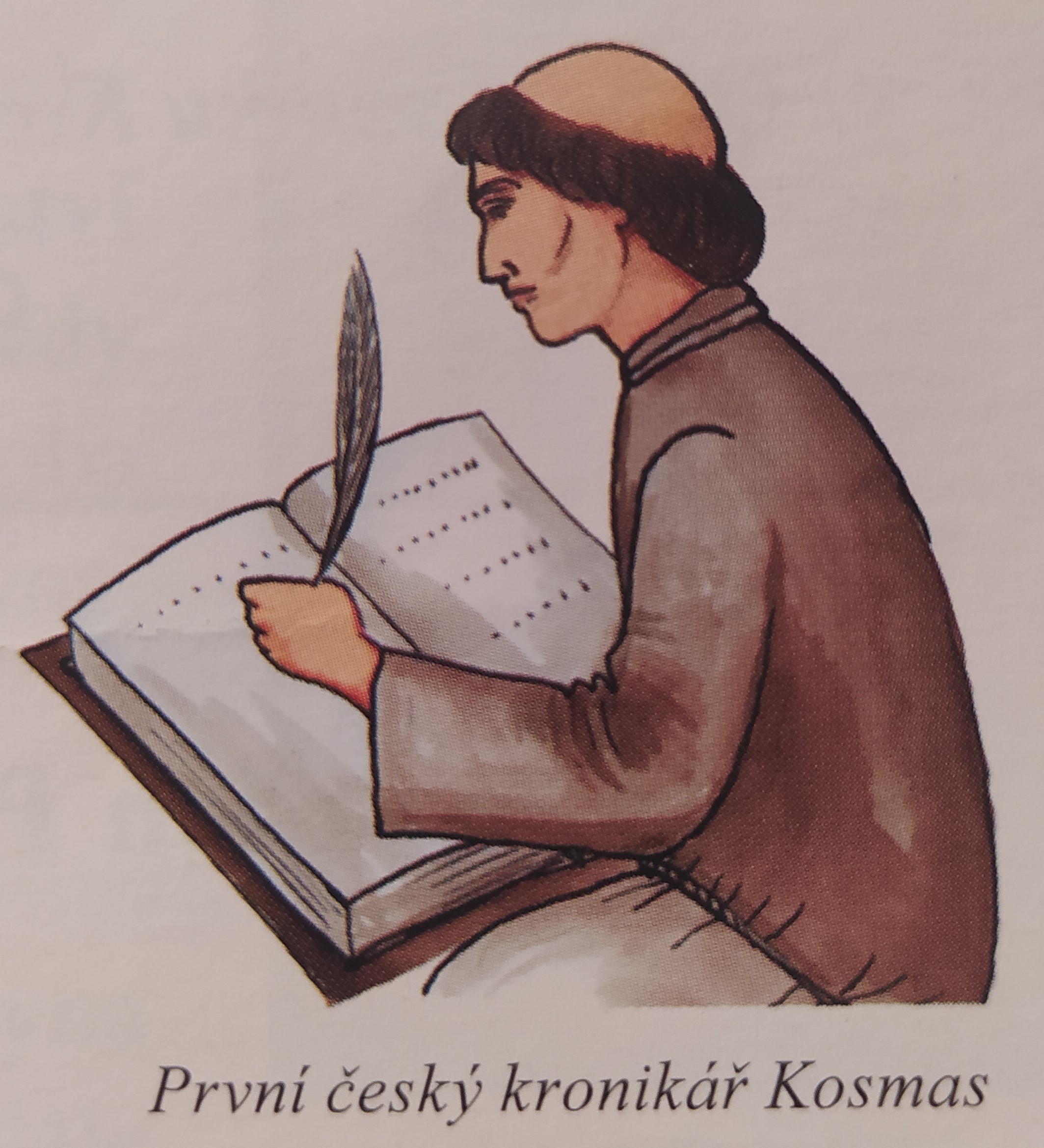 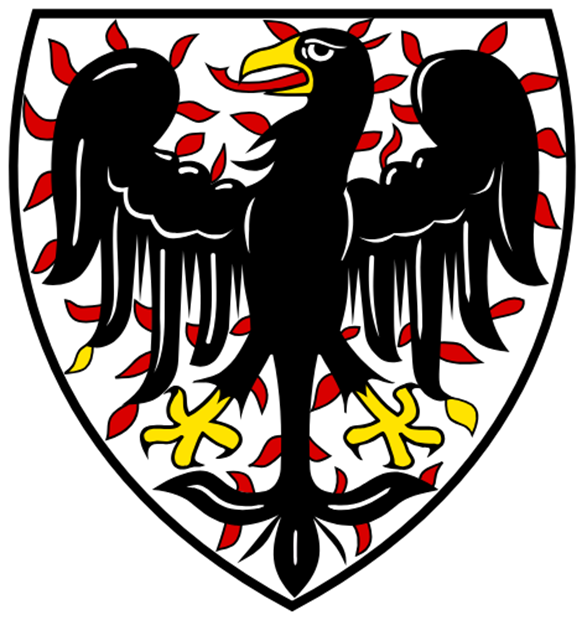 Kosmas
 Leonas
 Zápas
JAK SE JMENOVALA KRONIKA KTEROU NAPSAL?
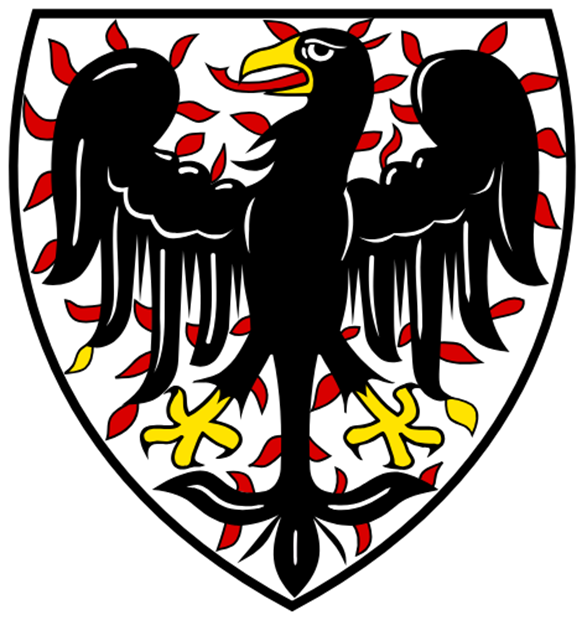 12
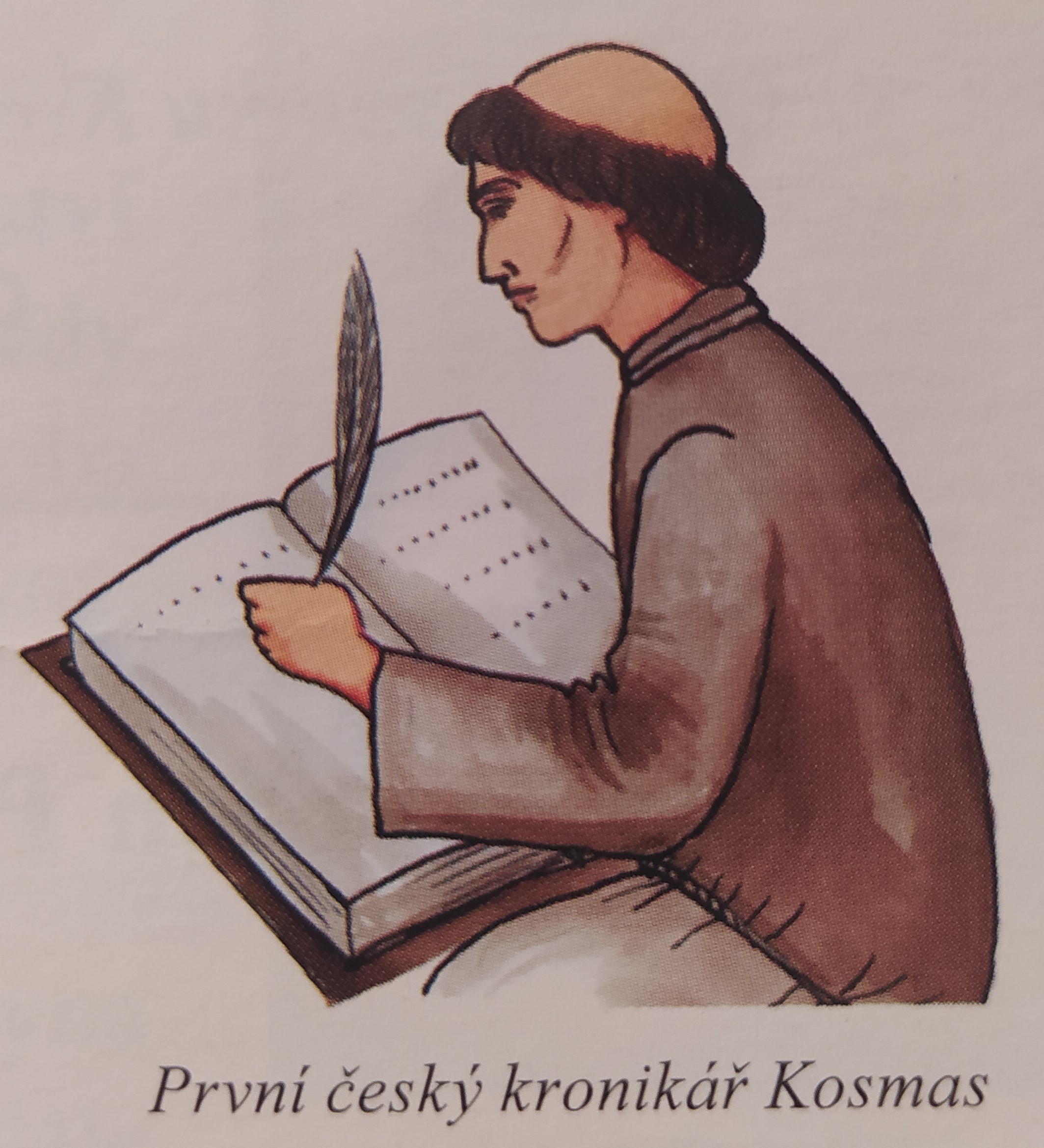 Kronika česká
 Kronika moravská
 Kronika slovenská
JAKÝM JAZYKEM BYLA NAPSÁNA?
13
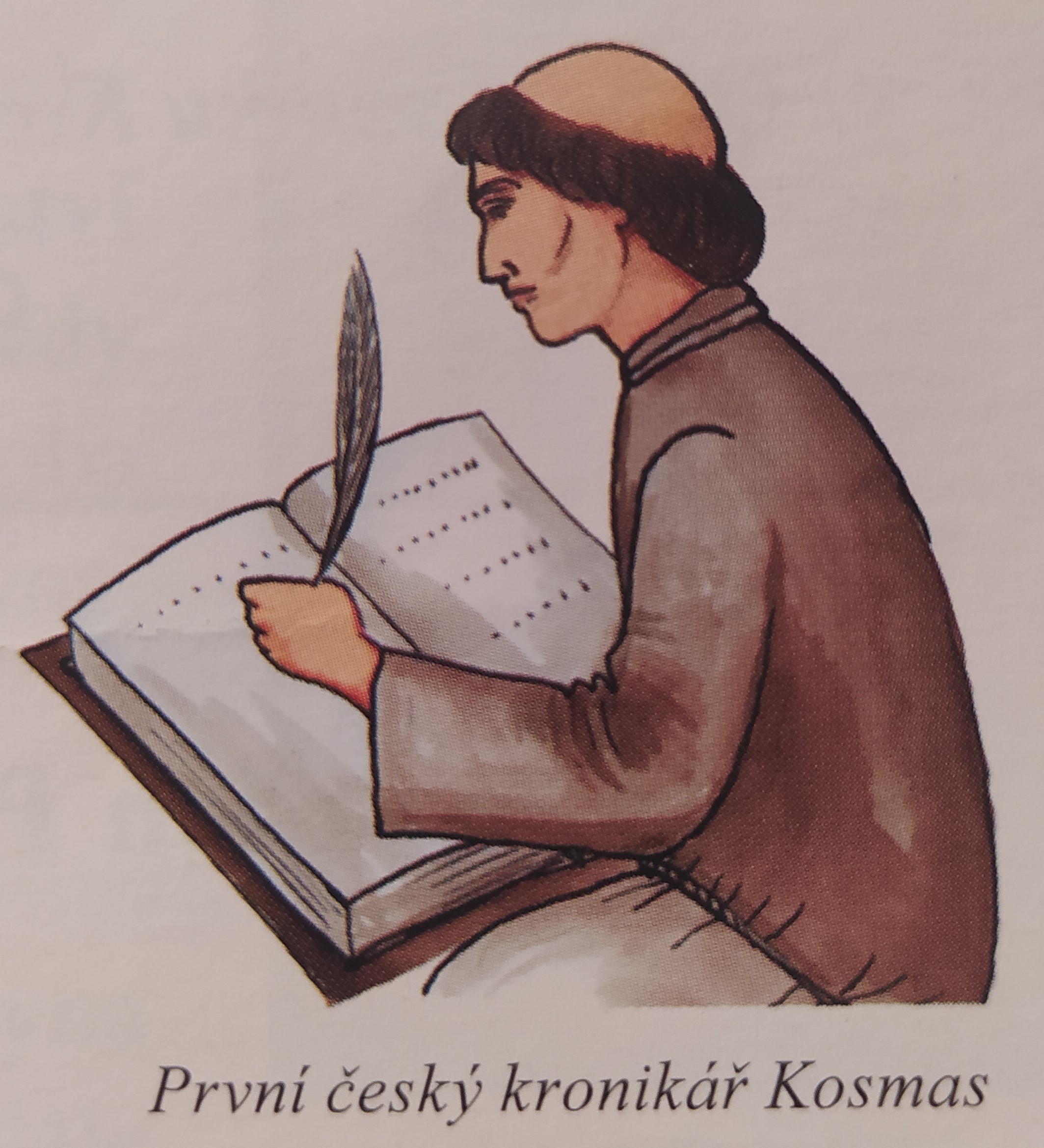 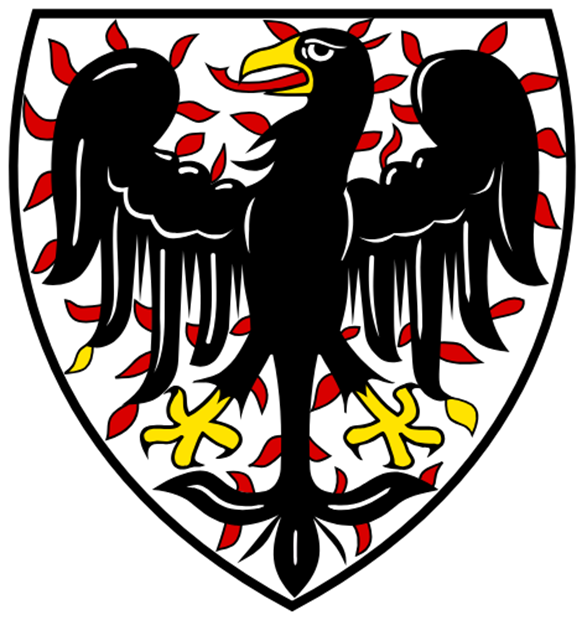 česky
 německy
 latinsky
JAK DLOUHO BYLA PSÁNA?
14
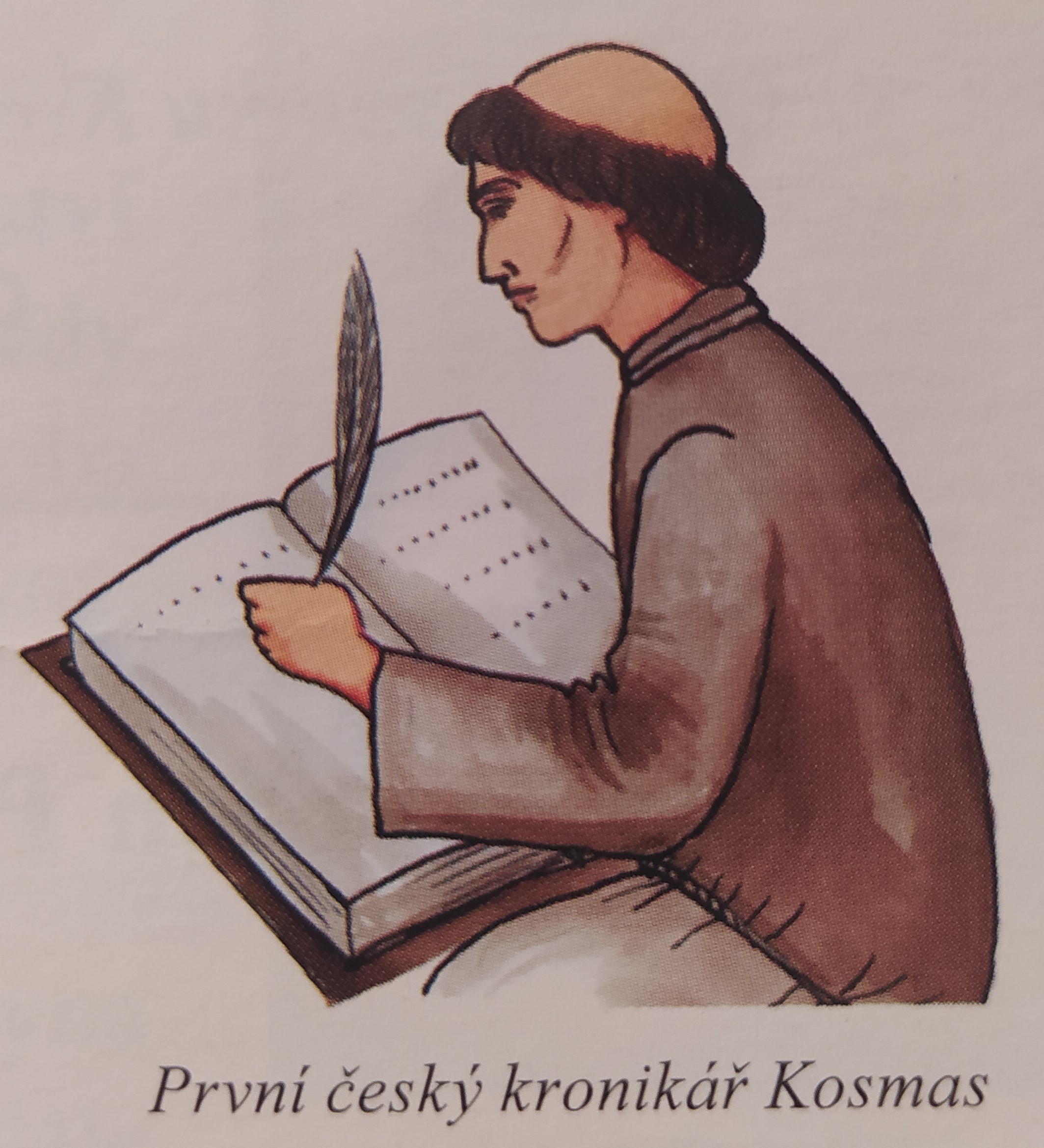 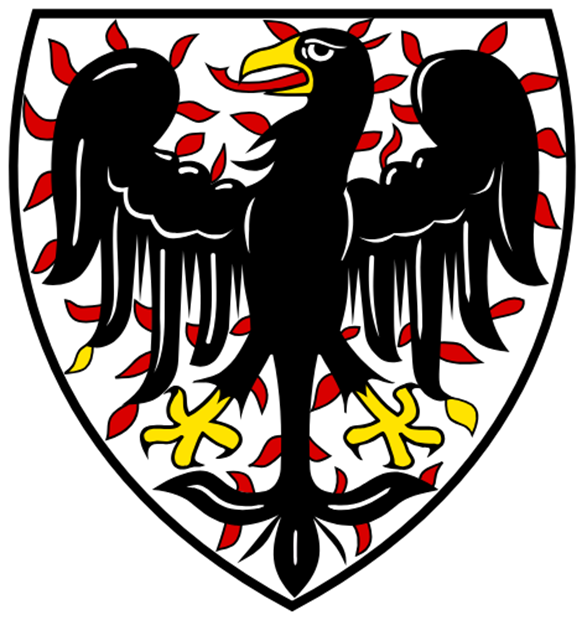 3 roky
 6 let
 10 let
JAK SE JMENOVAL ZDATNÝ PANOVNÍK, KTERÝ ZÍSKAL ZLATOU BULU SICILSKOU?
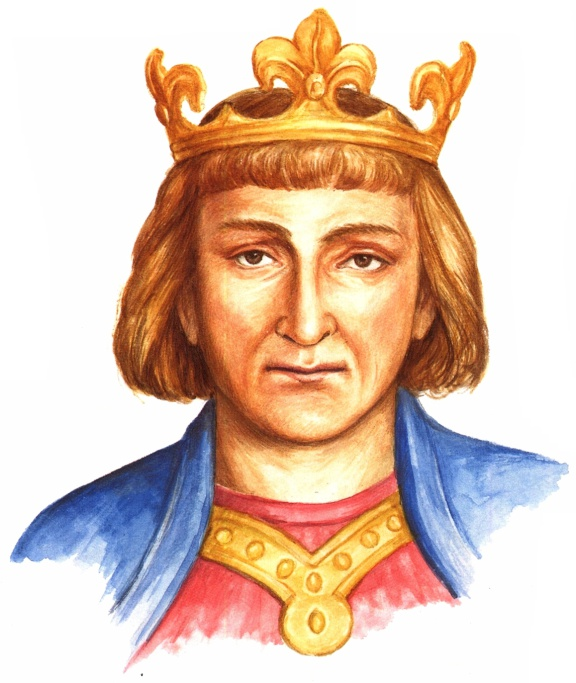 15
Václav I.
 Václav III.
 Přemysl Otakar I.
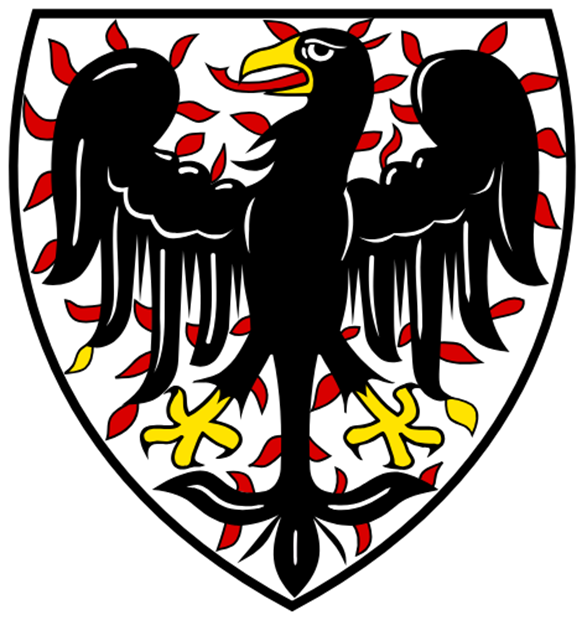 VE KTERÉM ROCE TUTO LISTINU ZÍSKAL?
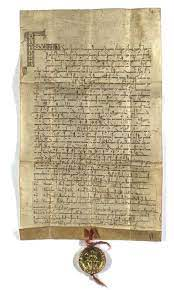 16
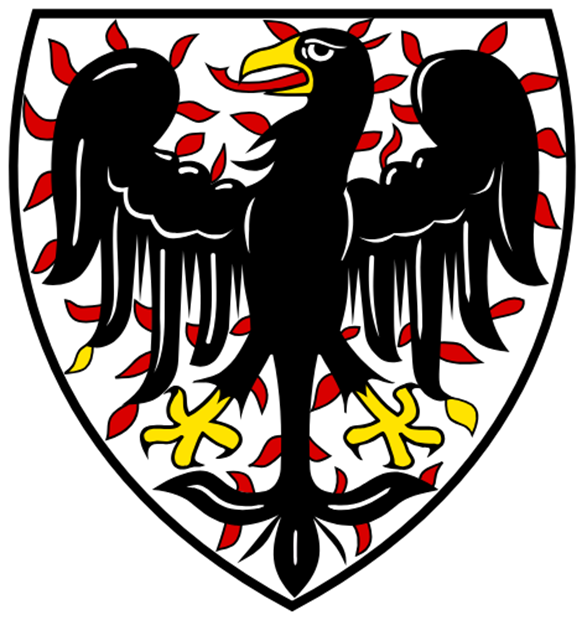 1551
 1212
 2023
CO TATO LISTINA ZARUČOVALA?
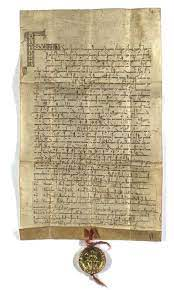 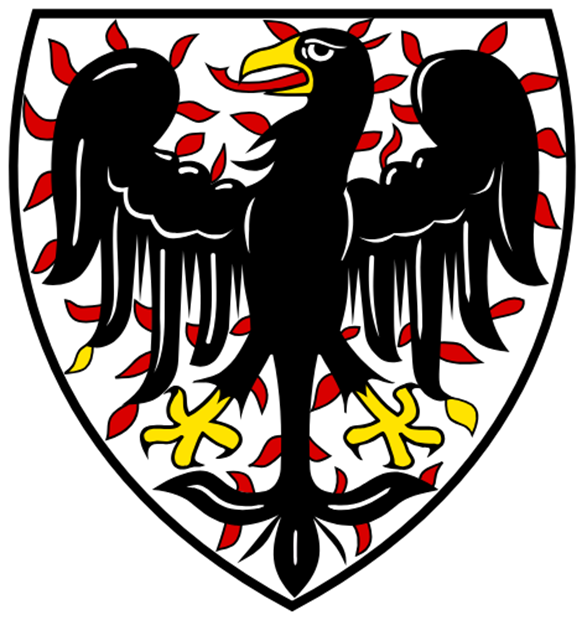 17
že se královský titul dědí z otce na syna
 že se království české rozpadá
 že královská města budou mít vždy hradby
JAK SE JMENOVAL PANOVNÍK, SYN PŘEMYSLA OTAKARA I.?
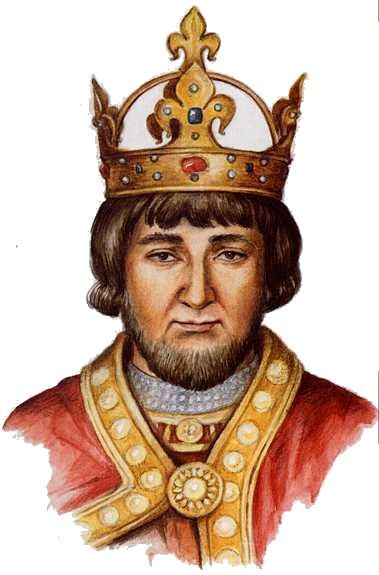 18
Přemysl Otakar II.
 Václav III.
 Václa I.
CO TENTO KRÁL NENÁVIDĚL?
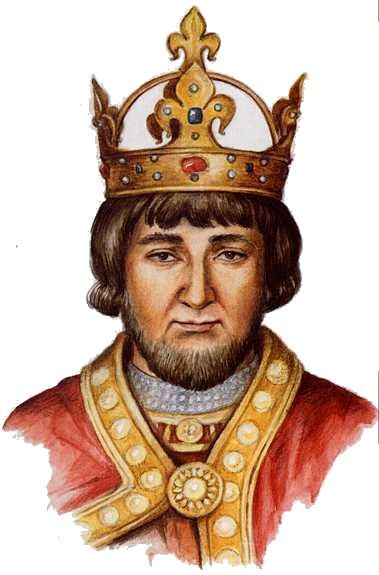 19
zvuk ptáků
 zvuk kostelních zvonů
 zvuk běžících koní
CO NEPŘÍJEMNÉHO SE MU STALO V LESE?
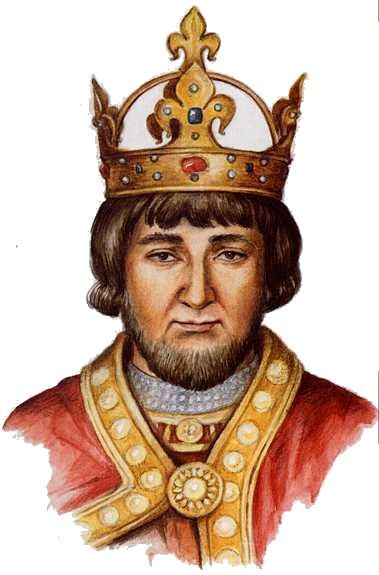 20
spadl z koně
 kousl ho medvěd
 vypíchl si oko
S KÝM MĚL TENTO KRÁL DOBRÝ VZTAH?
21
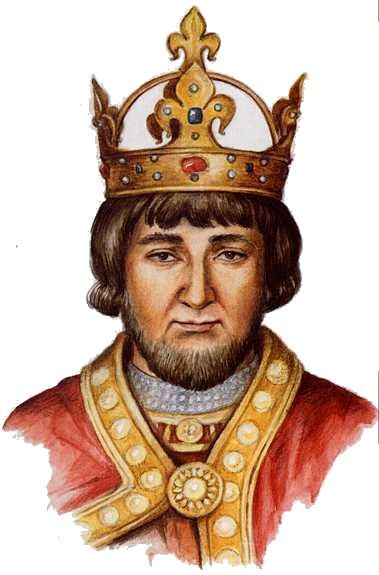 s otcem Přemyslem
 se svým sluhou
 se sestrou Anežkou
O KOHO SE ANEŽKA STARALA?
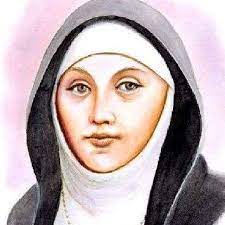 22
o koně
 o svoje sourozence
 o chudé, nemocné a postižené
CO ANEŽKA ZALOŽILA?
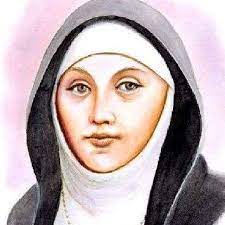 23
rytířský řád
 stříbrné doly
 dvě královská města
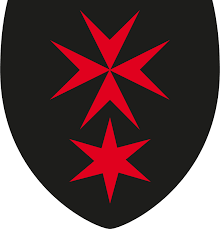 KDO BYL NÁSTUPCEM VÁCLAVA I.?
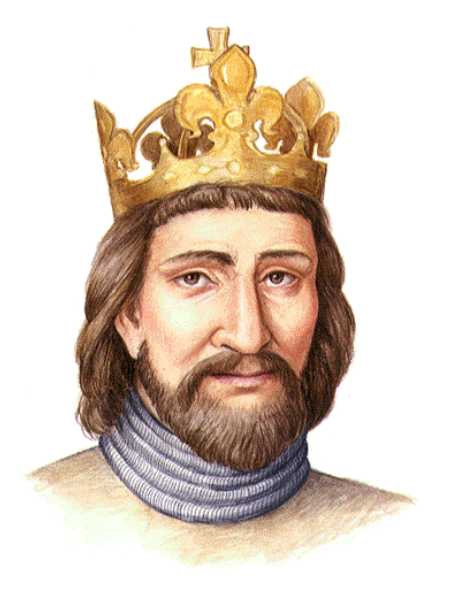 24
Václav II.
 Václav III.
 Přemysl Otakar II.
JAKÝ BYL TENTO KRÁL ČLOVĚK?
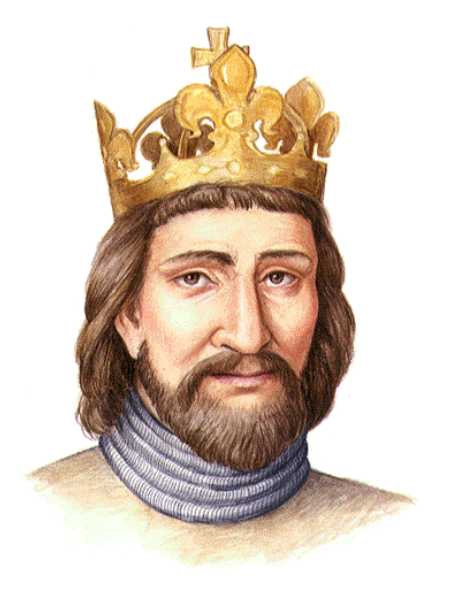 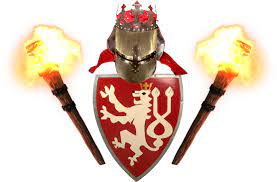 25
schopný, smělý, tvrdý, bezohledný
 hodný, nechtěl bojovat, chudý
 bojácný, nerozhodný, neměl cíle
DÍKY ČEMU BYL VELMI BOHATÝ?
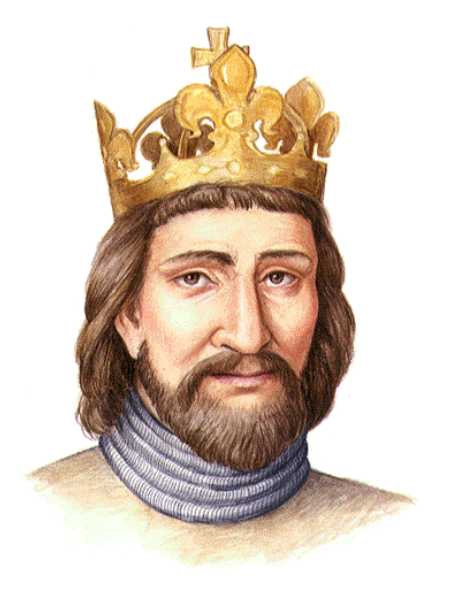 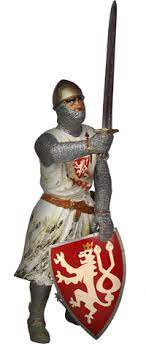 26
díky vyhraným bitvám
 díky svému otci
 díky stříbrným dolům
KDE TENTO KRÁL PADL?
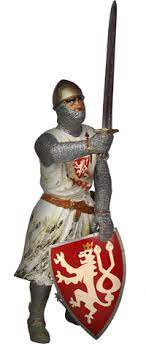 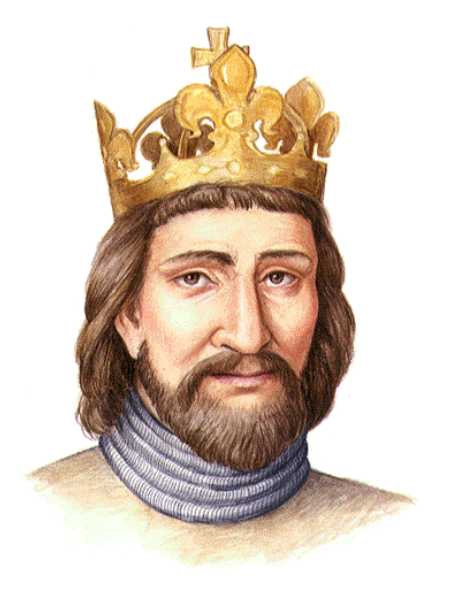 27
v bitvě na Rakouském poli
 v bitvě na Moravském poli
 v bitvě na Českém poli